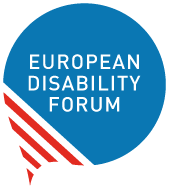 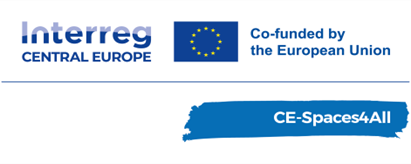 Training on accessible events and communication
Roberta Lulli, Digital Accessibility Trainer
An-Sofie Leenknecht, Human Rights Coordinator
5th June 2023
[Speaker Notes: Accessible Spaces for All Training on accessible events and communication
Roberta Lulli, Digital Accessibility Trainer
An-Sofie Leenknecht, Human Rights Coordinator
5th June 2023]
Agenda
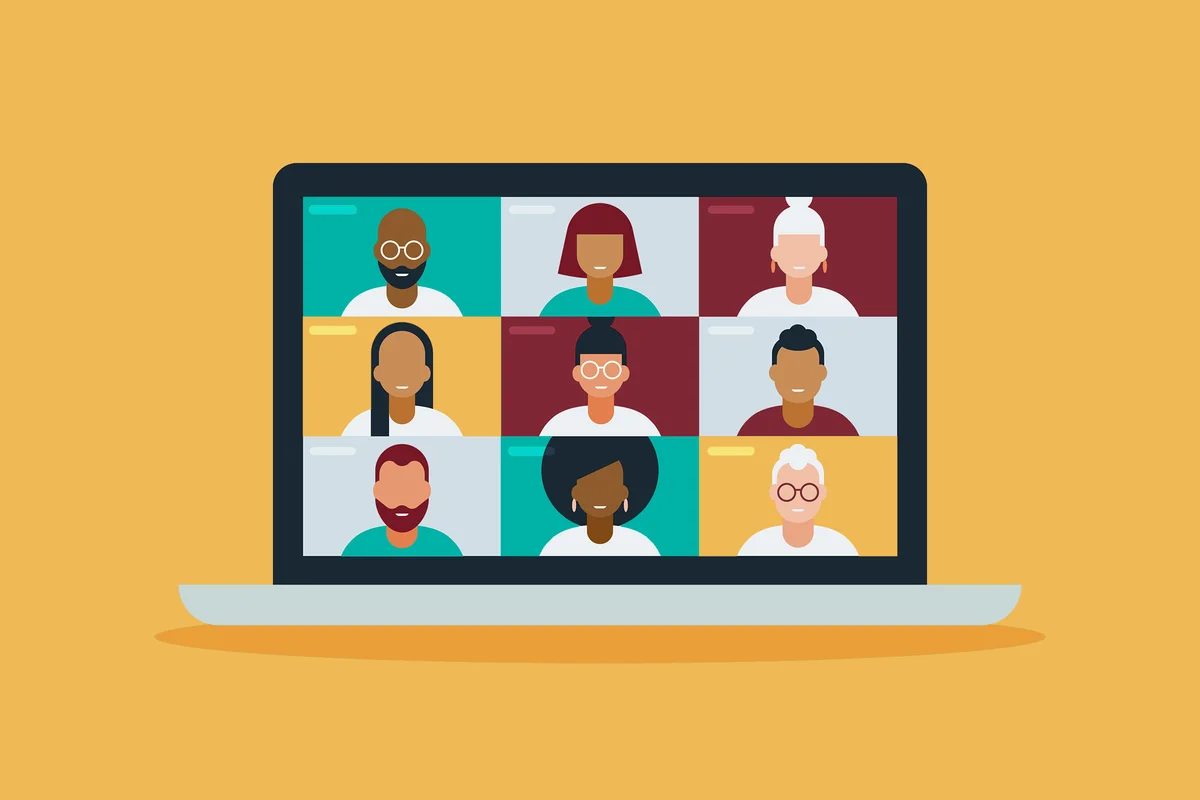 Online meetings/events 

Face to Face meetings/events 

Questions & Answers

Break
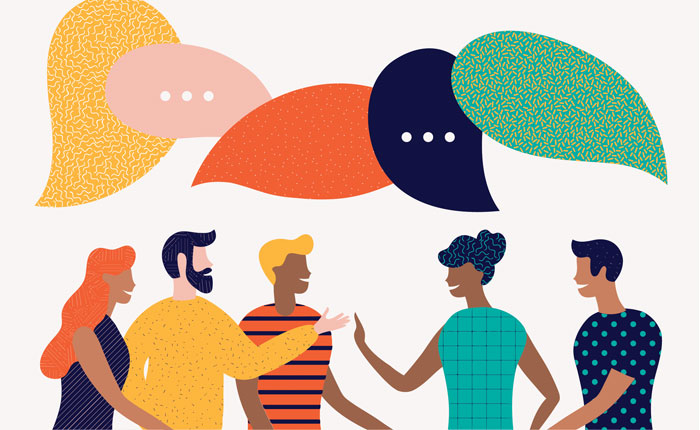 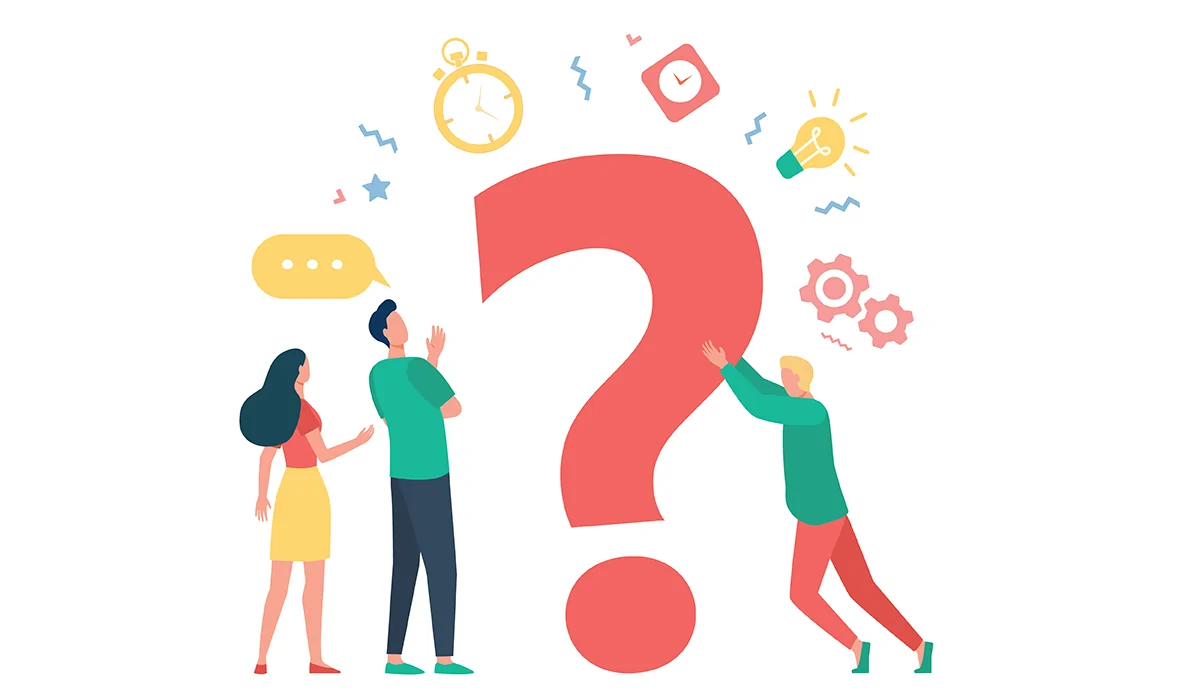 [Speaker Notes: Agenda 
Online meetings/events 
Face to Face meetings/events 
Questions & Answers]
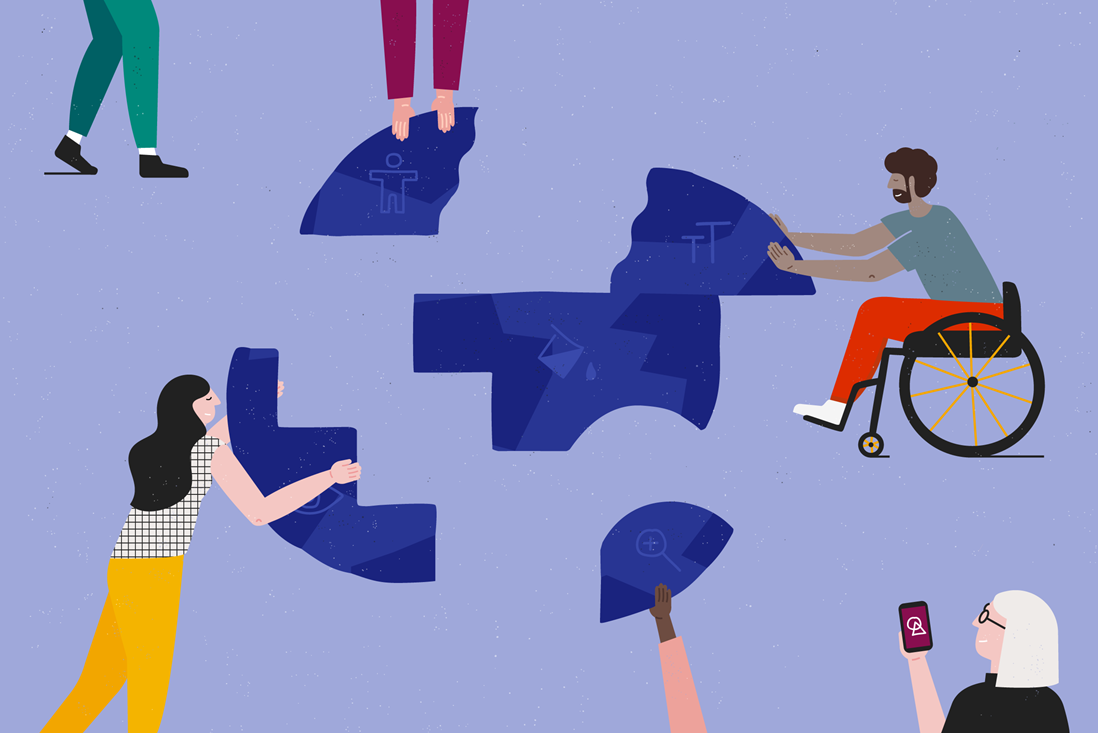 Accessibility
Accessibility is all about making something easily available for as many people as possible. 
It benefits everyone. 

It's about ability, not disability.
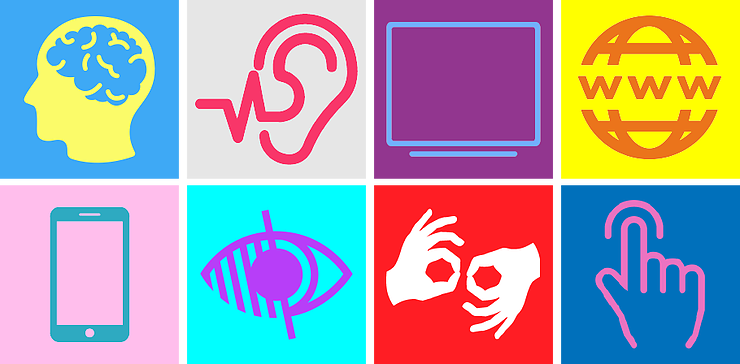 [Speaker Notes: Accessibility 
Accessibility is all about making something easily available for as many people as possible. 
It benefits everyone. 

It's about ability, not disability.]
Accessible communication
It about more than just sharing content
We need to make sure we:  

   Inform                Connect                     Engage


Audience
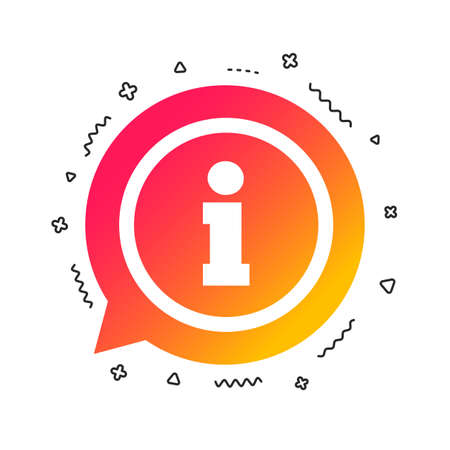 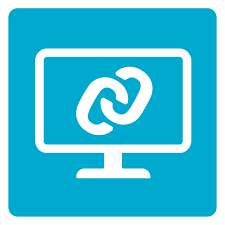 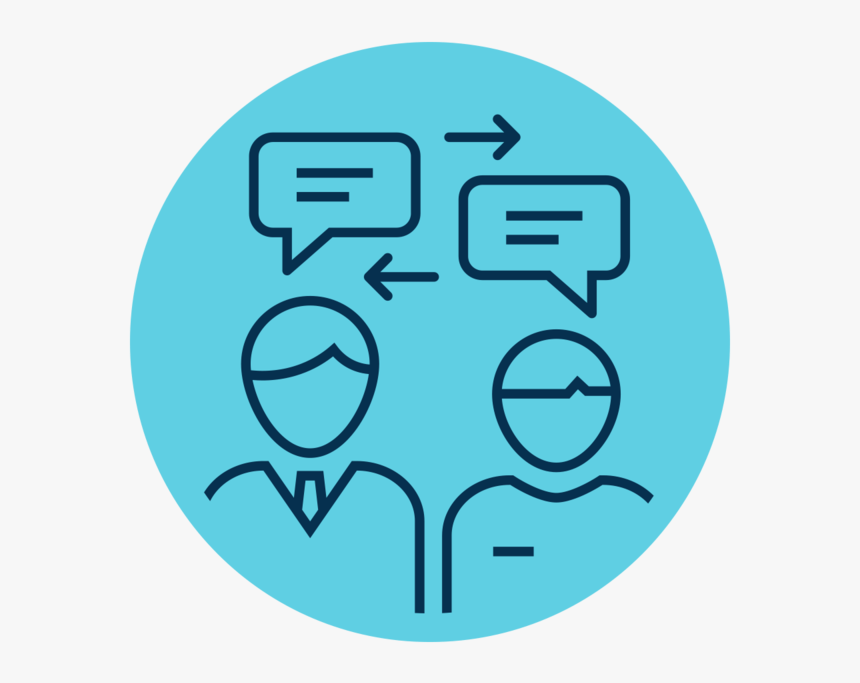 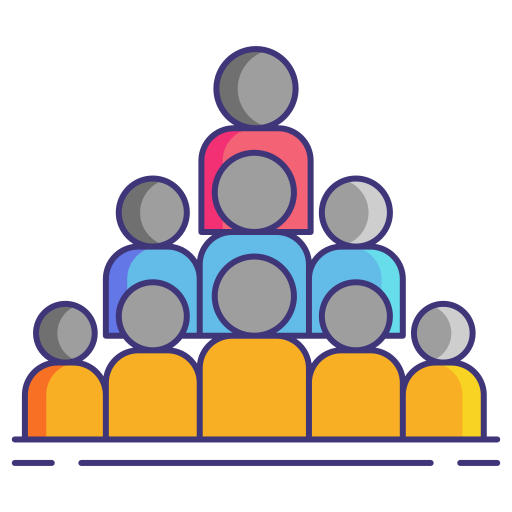 [Speaker Notes: Accessible Communication 
It about more than just sharing content.
We need to make sure we: 
Inform – Connect – Engage with your Audience]
Accessible events and meetings
When meetings and events are held remotely or in presence, accessibility is important to ensure that all attendees, including persons with disabilities, are able to participate and engage with the  content and audience.  
Be accessible from the beginning! 
Planning is the key 
With a little pre-planning, event hosts can structure an inclusive and functional environment for all participants.
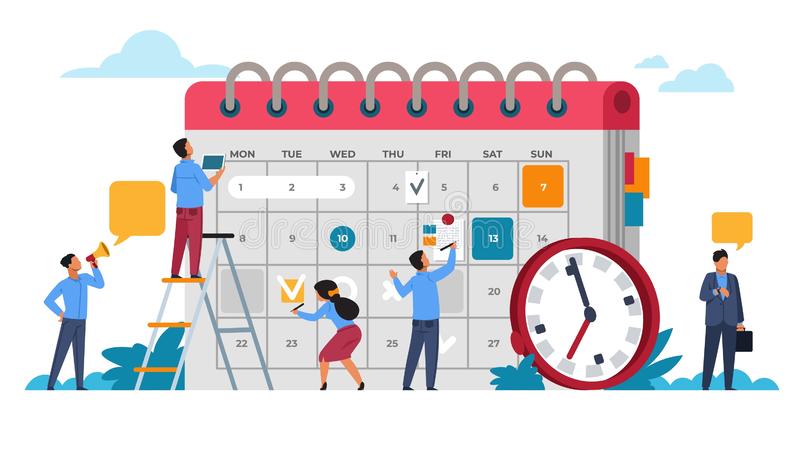 [Speaker Notes: Accessible events and meetings 
When meetings and events are held remotely or in presence, accessibility is important to ensure that all attendees, including persons  with disabilities, are able to participate and engage with the  content and audience.  
Be accessible from the beginning! 
Planning is the key 
With a little pre-planning, event hosts can structure an inclusive and functional environment for all participants.]
Persons with disabilities
Persons with disabilities include persons who are blind, Deafblind, Deaf, who have physical, intellectual or psychosocial disabilities. 
Examples of support needs include: 
Accessible rooms
Sign language interpretation and captioning
Easy to read information and explanation about the meeting beforehand
[Speaker Notes: Introduction
Persons with disabilities include persons who are blind, Deafblind, Deaf, who have physical, intellectual or psychosocial disabilities. 
Example of support needs include accessible rooms, sign language interpretation and captioning, easy to read information and explanation about the meeting beforehand]
Online meetings/events
Make your checklist!
Choose a platforms that support accessibility 
Create and send accessible invitations 
Add accessibility requirements section
Share information in advance 
Provide Real-time captioning, International Sign interpretation
Follow up after the meeting/event
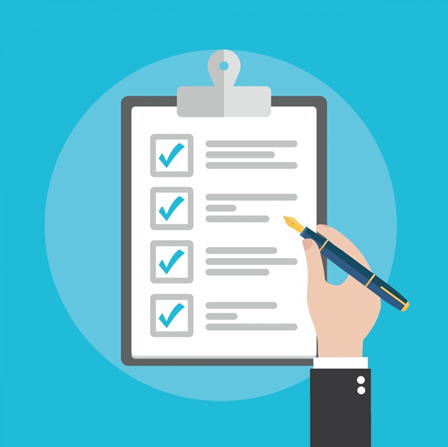 [Speaker Notes: Online meetings/events 
Make your check list!
Choose a platforms that support accessibility 
Create and send accessible invitations 
Add accessibility requirements section
Share information in advance 
Provide Real-time captioning, International Sign interpretation
Follow up after the meeting/event]
Digital Meeting Platforms
Choose a platform that supports accessibility. 
Zoom, Microsoft Teams, Google Meet, Skype, Webex… 


Before choosing one, consider some elements/features:
Provide Real-time captions or otherwise support captions, 
Can be navigated by a keyboard only 
Support screen readers and interpreters
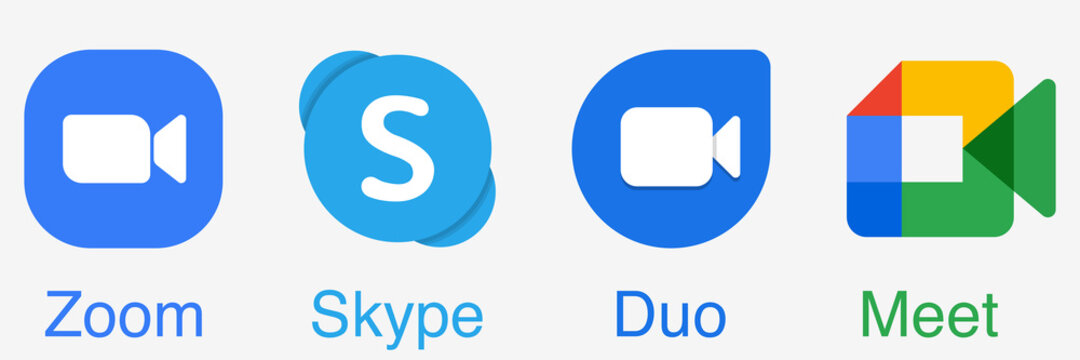 [Speaker Notes: Digital Meeting Platforms
Choose a platform that supports accessibility. 
Zoom, Microsoft Teams, Google Meet, Skype, Webex… 


Before choosing one, consider some elements/features:
Provide Real-time captions or otherwise support captions, 
Can be navigated by a keyboard only 
Support screen readers and interpreters]
Accessibility Features on Zoom
Zoom is the most widely used platform for conferencing:  
 Real-time captioning integrated as subtitles and full transcript modes
 Screen reader compatible 
 Meeting and Webinar formats
 Language interpretation up to 9 different languages
 Breakout rooms 
 Buttons large and with icons
 Does not require download, launches on Browser
Requires a good internet connection and mobile version less accessible than desktop.
[Speaker Notes: Accessibility Features on Zoom
Zoom is the most widely used platform for conferencing  
Real-time captioning integrated as subtitles and full transcript modes
 Screen reader compatible 
 Meeting and Webinar formats
 Language interpretation up to 9 different languages
 Breakout rooms 
 Buttons large and with icons
 Does not require download, launches on Browser
Requires a good internet connection and mobile version less accessible than desktop.]
Meeting and event invitations
Send the link to register via email / post on social media 
The invitation may have multiple graphical elements, ensure that images and logos have alt text and documents/programs are accessible 
If you are including a submission form, ensure that the form and the platform is accessible, especially to users who might not be using a mouse, or use a screen reader.
Include a statement letting individuals know that they can request accessibility requirements.
[Speaker Notes: Meeting and event invitations 
Send the link to register via email / post on social media 
The invitation may have multiple graphical elements, ensure that images and logos have alt text and documents/programs are accessible 
If you are including a submission form, ensure that the form and the platform is accessible, especially to users who might not be using a mouse, or use a screen reader.
Include a statement letting individuals know that they can request accessibility requirements.]
Accessibility requirements
Ask accessibility requirements. Give options like:
 Real time captioning in English 
 International Sign Interpretation 
 Other 
Gives a deadline for requests 
Provides the name, email address, or phone number of the individual to contact. 
Did you know… on zoom you can customise your questions.
[Speaker Notes: Accessibility requirements 
Ask accessibility requirements. Give options like:
 Real time captioning in English 
 International Sign Interpretation 
 Other 
Gives a deadline for requests 
Provides the name, email address, or phone number of the individual to contact. 
Did you know… on zoom you can customise your questions.]
Zoom accessibility requirements
At the bottom of your event click on:

Registration > edit > Custom Questions
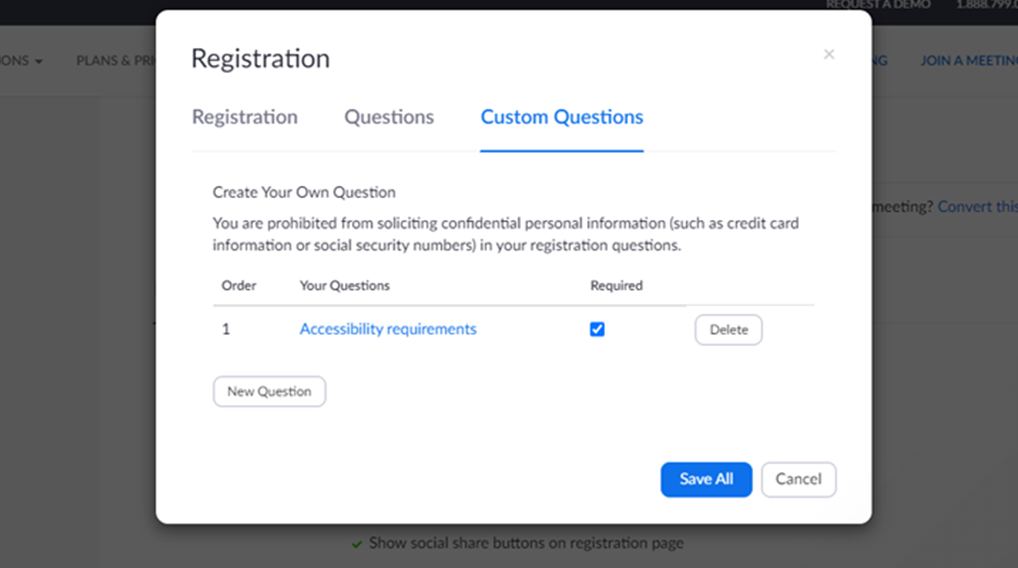 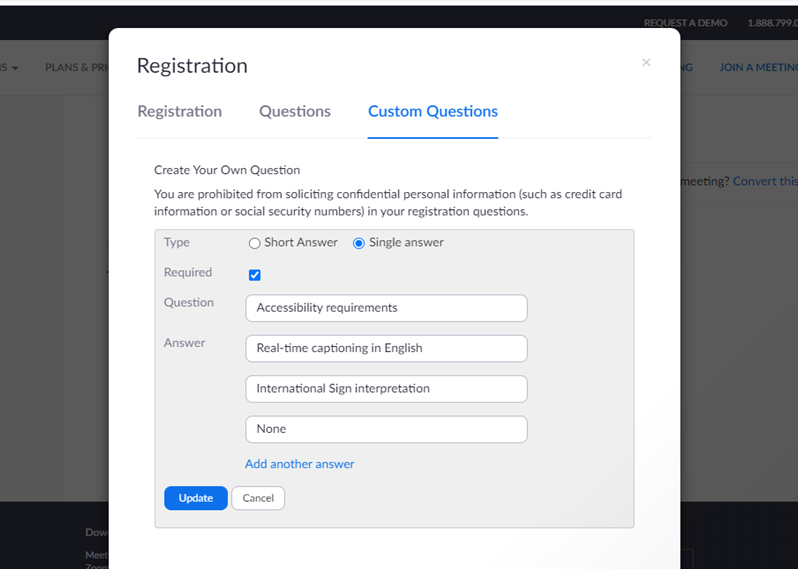 [Speaker Notes: Zoom accessibility requirements 
At the bottom of your event click on:

Registration > edit > Custom Questions]
Real time captioning
Allows participants to follow the event simultaneously and in text 
Useful for many participants (hard of hearing people)
Integrated in the platform (Zoom) or through an external link
Subtitles and/or full transcript
Different languages available but only one as subtitle and the rest in external links (Zoom)
One captioner per language
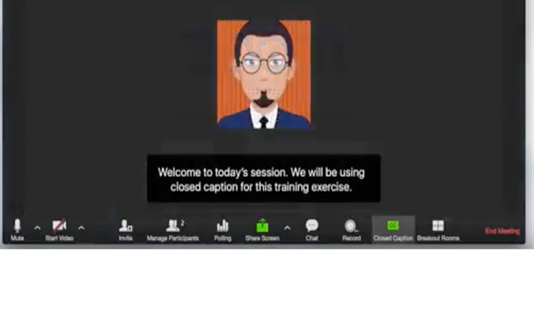 [Speaker Notes: Real time captioning 
Allows participants to follow the event simultaneously and in text 
Useful for many participants (hard of hearing people)
Integrated in the platform (Zoom) or through an external link
Subtitles and/or full transcript
Different languages available but only one as subtitle and the rest in external links (Zoom)
One captioner per language]
Sign interpretation
Hire a sign language interpreter through a service as early as possible. 
Allows participants to follow the event with sign interpretation
Useful for deaf and hard of hearing
Usually, 2 interpreters switching every 10 minutes
Possibility to pin and resize the images (Zoom allows to multi-pin)
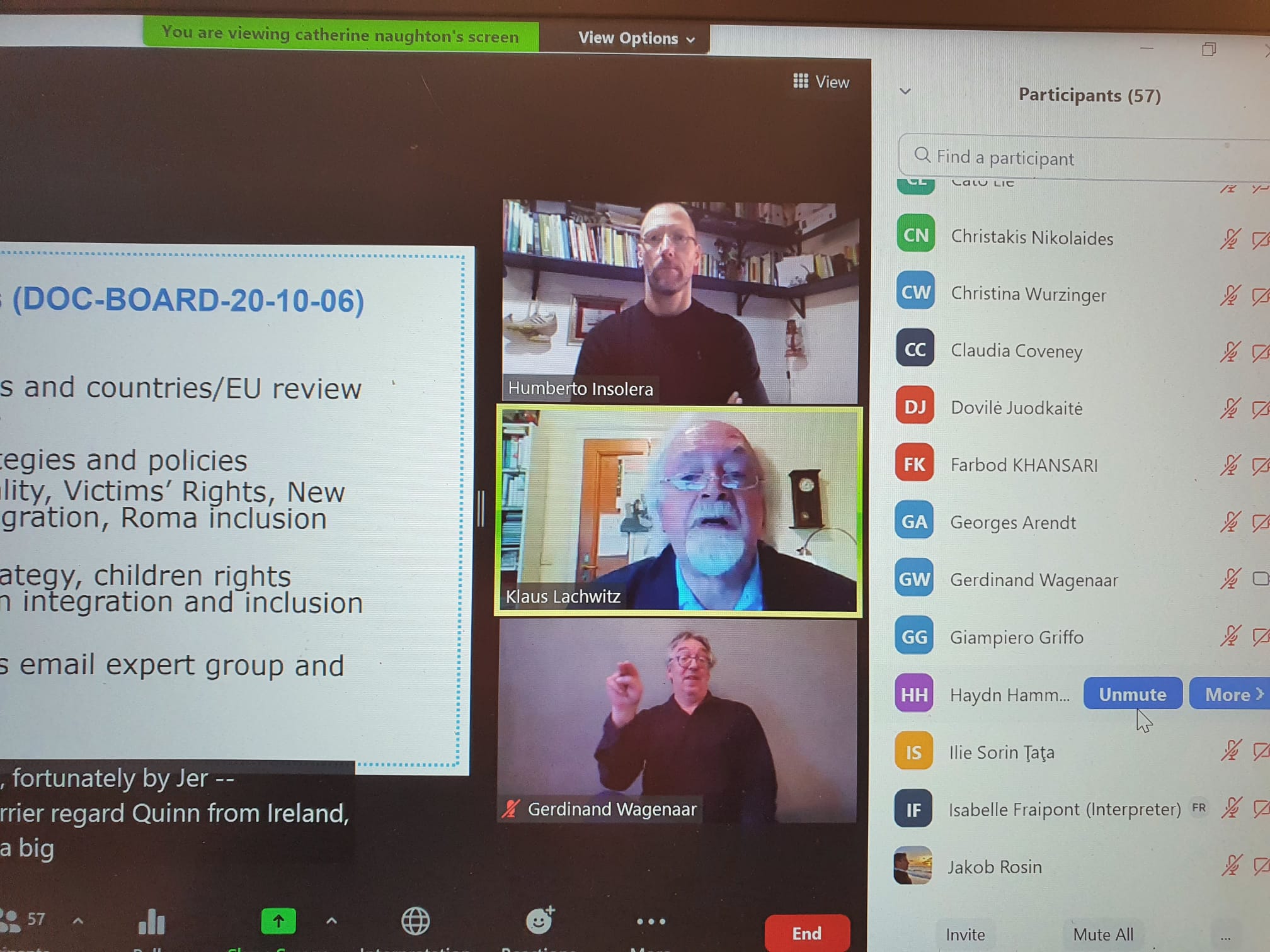 [Speaker Notes: Sign interpretation
Hire a sign language interpreter through a service as early as possible. 
Allows participants to follow the event with sign interpretation
Useful for deaf and hard of hearing
Usually, 2 interpreters switching every 10 minutes
Possibility to pin and resize the images (Zoom allows to multi-pin)]
Share the material in advance
Create in advance all documents in an accessible format. 
(PowerPoint presentation, program of the day, reports, videos)
Send all the material to the interpreters and participants in advance
Ask the permission from speakers
Share names of speakers and any PowerPoints ahead of time so the interpreters and participants can become familiar with the materials.
[Speaker Notes: Share the material in advance 
Create in advance all documents in an accessible format. 
(PowerPoint presentation, program of the day, reports, videos)
Send all the material to the interpreters and participants in advance
Ask the permission from speakers
Share names of speakers and any PowerPoints ahead of time so the interpreters and participants can become familiar with the materials.]
During the online event
Say your name every time you speak
Speak slowly and not too fast 
For events where everyone is visible and able to speak, any individual not speaking should be on mute.
Consider having breaks to have time to process information.
It is recommended to have a 10-minute break every hour or so.
Have a staff person monitor the chat or Q&A function for accessibility issues
[Speaker Notes: During the online event 
Say your name every time you speak
Speak slowly and not too fast 
For events where everyone is visible and able to speak, any individual not speaking should be on mute.
Consider having breaks to have time to process information.
It is recommended to have a 10-minute break every hour or so.
Have a staff person monitor the chat or Q&A function for accessibility issues]
Present in an Accessible Manner
Turn on your video and face the camera. Seeing the speaker helps participants maintain attention, and it can be helpful for anyone who is reading lips.
Encourage all attendees to identify themselves by name before speaking.
Keep in mind that expressions such as, “right here” or “here we see” or "in the upper-right" will not translate well to participants who cannot see the screen.
[Speaker Notes: Present in an Accessible Manner
Turn on your video and face the camera. Seeing the speaker helps participants maintain attention, and it can be helpful for anyone who is reading lips.
Encourage all attendees to identify themselves by name before speaking. 
Be descriptive and describe visual content (including videos)
Keep in mind that expressions such as, “right here” or “here we see” or "in the upper-right" will not translate well to participants who cannot see the screen.]
PowerPoint presentations
Remove acronyms from any document, including agenda, working documents, presentations and briefings. 

Ask presentations from speakers in advance.

The organizer of the event is responsible to send some suggested links or useful readings to participants in advance
Be descriptive and describe visual content (including videos)
[Speaker Notes: PowerPoint presentations 

• Remove acronyms from any document, including agenda, working documents, presentations and briefings. 
• Ask presentations from speakers in advance.
• The organizer of the event is responsible to send some suggested links or useful readings to participants in advance
Be descriptive and describe visual content (including videos)]
How you take questions
Participants have a few options for asking questions in a web conferencing 
Raise their virtual hands and unmute themselves 
They can post questions directly in the chat window, to be answered whenever possible. 
Always repeat any questions posed in the chat. 
Repeating the questions helps anyone who can’t access the chat visually during the session, and it can even improve quality of captioning.
[Speaker Notes: How you take questions
Participants have a few options for asking questions in a web conferencing 
Raise their virtual hands and unmute themselves 
They can post questions directly in the chat window, to be answered whenever possible. 
Always repeat any questions posed in the chat. 
Repeating the questions helps anyone who can’t access the chat visually during the session, and it can even improve quality of captioning.]
After the event
Follow up after the meeting sharing materials (notes, transcript, recording, links, resources) in an accessible format.
Post a Video Recording of the Meeting with accurate captions
Post-event Survey
Collect feedback from participants on the content and  accessibility of your event.
Do not exceed 15 questions if possible
[Speaker Notes: After the event 
Follow up after the meeting sharing materials (notes, transcript, recording, links, resources) in an accessible format.
Post a Video Recording of the Meeting with accurate captions
Post-event Survey
Collect feedback from participants on the content and  accessibility of your event.
Do not exceed 15 questions if possible]
Break
[Speaker Notes: Questions]
Face to face meeting
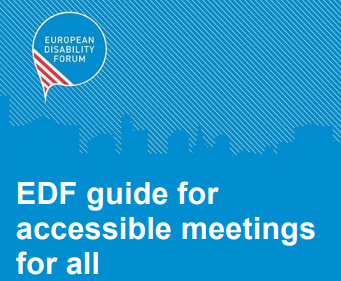 Plan the logistics of the meeting 
Before 
During 
After 
If this is your first time planning an accessible event, then ask OPDs and other organisations with experience to advise you.
Download EDF guide for accessible Meetings for all
[Speaker Notes: Face to face meeting
Plan the logistics of the meeting 
Before 
During 
After 
If this is your first time planning an accessible event, then ask OPDs and other organisations with experience to advise you.
Download EDF guide for accessible Meetings for all]
Logistics to access the event
Visit the venue of the meeting in advance and consider the: 
Accessibility of the entrance, meeting room, corridors, toilets and breakfast room, lifts, the surrounding areas including proximity to public transport and parking.
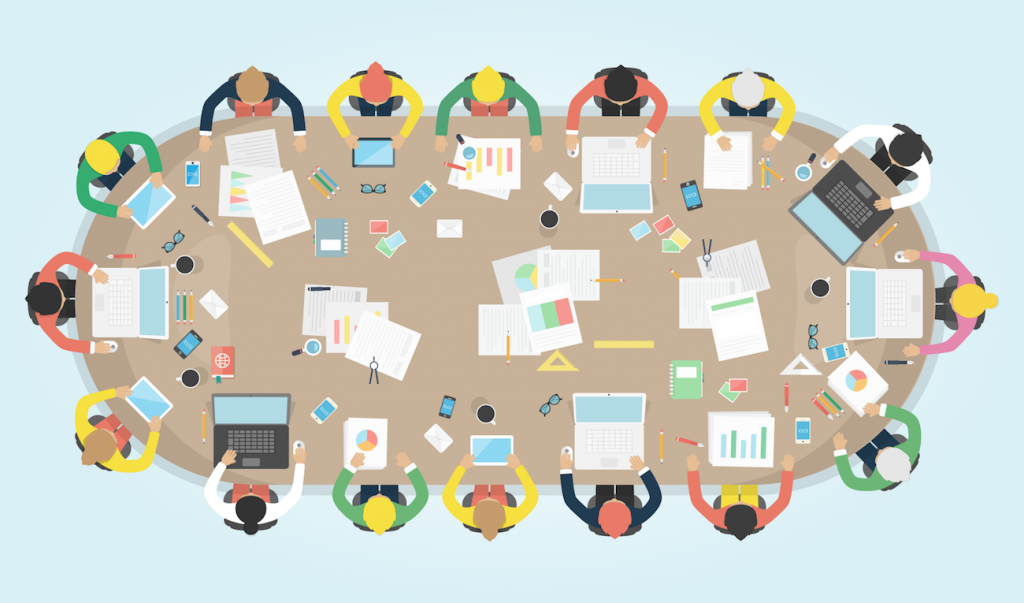 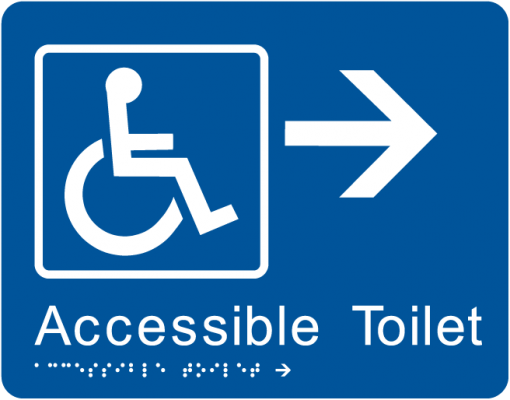 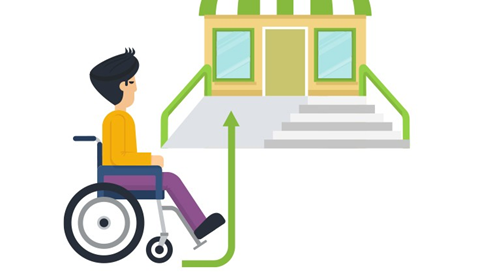 [Speaker Notes: Logistics to access the event
Visit the venue of the meeting in advance and consider the: 
Accessibility of the entrance, meeting room, corridors, toilets and breakfast room, lifts, the surrounding areas including proximity to public transport and parking.]
Before the Meeting
Make sure the online registration form is accessible and ask for accessibility requirements:
Special dietary        Transport needs     Accessible parking 
 


Documents in accessible formats (large print, easy to-read, accessible electronic format)
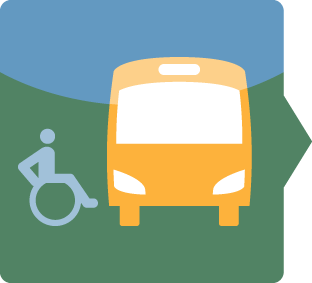 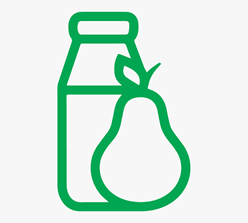 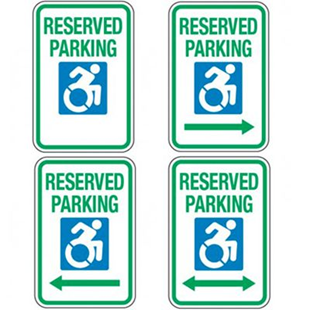 [Speaker Notes: Before the Meeting
Make sure the online registration form is accessible and ask for accessibility requirements:
Special dietary        Transport needs     Accessible parking 
Documents in accessible formats (large print, easy to-read, accessible electronic format)]
Programme of the event
Organise the programme with appropriate breaks and time for questions.
Send practical details in advance: 
 Venue of the meeting and the address of the hotel
 Telephone number of the organisers, contact details
 Transport information 
 Location of reserved parking places
Distribute the programme in accessible formats, ideally ahead of time
[Speaker Notes: Programme of the event
Organise the programme with appropriate breaks.
Send practical details in advance: 
 Venue of the meeting and the address of the hotel
 Telephone number of the organisers, contact details
 Transport information 
 Location of reserved parking places
Distribute the programme in accessible formats, ideally ahead of time]
During the Meeting
One or two people should be available at arrival and departure (help desk)
When the person is there, address her or him directly (thereafter the assistant or sign language interpreter).
Find out how people with hearing impairments prefers to communicate – signing, lips reading or captioning 
With people with visual impairments always speak first. Introduce yourself and other persons clearly, explaining where they are in relation to the person.
[Speaker Notes: During the Meeting
One or two people should be available at arrival and departure
When the person is there, address her or him directly to the person assistant or sign language interpreter.
Find out how people with hearing impairments prefers to communicate – signing, lips reading or captioning 
With people with visual impairments always speak first. Introduce yourself and other persons clearly, explaining where they are in relation to the person.]
Speakers and presentation
Inform speakers about the accessibility needs of the participants.
Speakers should talk speak as slowly and clearly as possible.
Check if the speaking arrangement is accessible. Speakers may need a ramp to get onto the stage, or the removal of a chair for a panel discussion. Captioning and sign language interpretation visible.
The content should be clear, concrete, and easy to understand.
[Speaker Notes: Speakers and presentation 
Inform speakers about the accessibility needs of the participants.
Speakers should talk speak as slowly and clearly as possible.
Check if the speaking arrangement is accessible. Speakers may need a ramp to get onto the stage, or the removal of a chair for a panel discussion.
The content should be clear, concrete, and easy to understand.]
After the meeting
Follow up in writing the key points of the discussion and any agreed outcomes or actions.
Provide copies of any documents discussed in the meeting. It can be helpful to share as much written information as you can.
Follow up with any attendees that required communication support to find out what worked well and what could be improved for next time.
Ask feedback on the event venue, suppliers, accessibility
Be ready to learn from the feedback you receive!
[Speaker Notes: After the meeting 
Follow up in writing the key points of the discussion and any agreed outcomes or actions.
Provide copies of any documents discussed in the meeting. It can be helpful to share as much written information as you can
Follow up with any attendees that required communication support to find out what worked well and what could be improved for next time.
Ask feedback on the event venue, suppliers, accessibility
Be ready to learn from the feedback you receive!]
Inclusive Meetings & Events Self-Assessment Template
Accessibility Go! A guide to action by 
The World Blind Union (WBU) and CBM Global.

 Download the Self-Assessment Template
 Useful recourses:
Accessible Word Documents Toolkit 
Accessible PowerPoint presentation Toolkit 
Accessible Social Media Toolkit
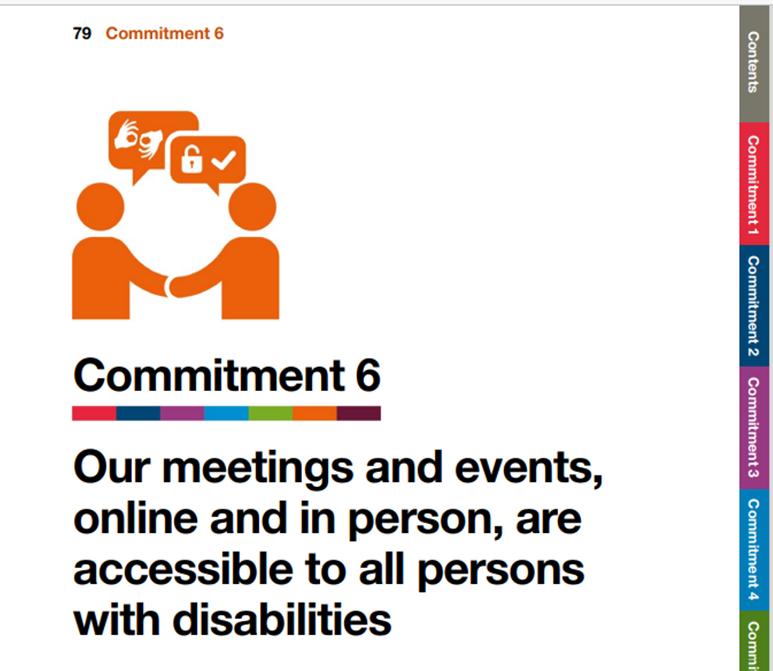 [Speaker Notes: Inclusive Meetings & Events Self-Assessment Template 
Accessibility Go! A guide to action by 
The World Blind Union (WBU) and CBM Global.

 Download the Self-Assessment Template
 Useful recourses:
Accessible Word Documents Toolkit 
Accessible PowerPoint presentation Toolkit 
Accessible Social Media Toolkit]
Platform Accessibility Links
Zoom: Zoom – Accessibility; Zoom – Getting Started with Closed Captioning
Microsoft Teams: Microsoft Teams Accessibility
GoToMeetings: Accessibility Features
Google Hangouts:  Using Hangouts with a Screen Reader; Keyboard Shortcuts for Hangouts
Google Meet: Google Meet Accessibility
[Speaker Notes: Platform Accessibility Links
Zoom: Zoom – Accessibility; Zoom – Getting Started with Closed Captioning
Microsoft Teams: Microsoft Teams Accessibility
GoToMeetings: Accessibility Features
Google Hangouts:  Using Hangouts with a Screen Reader; Keyboard Shortcuts for Hangouts
Google Meet: Google Meet Accessibility]
Thank you for your attention
The European Disability Forum
www.edf-feph.org 

Avenue des Arts 7-8, Bruxelles 1210, Belgium

Twitter: @MyEDF @robiula
Facebook: @MyEDF
[Speaker Notes: Thank you for your attention
The European Disability Forum
www.edf-feph.org
Avenue des Arts 7-8, Bruxelles 1210
Belgium
Twitter: @MyEdf @robiula
Facebook: @?]